Figure 5. Radiography and high-resolution µ-CT comparisons of BTKO and control bone. (A) X-rayed hindlimbs ...
Hum Mol Genet, Volume 23, Issue 12, 15 June 2014, Pages 3085–3101, https://doi.org/10.1093/hmg/ddu013
The content of this slide may be subject to copyright: please see the slide notes for details.
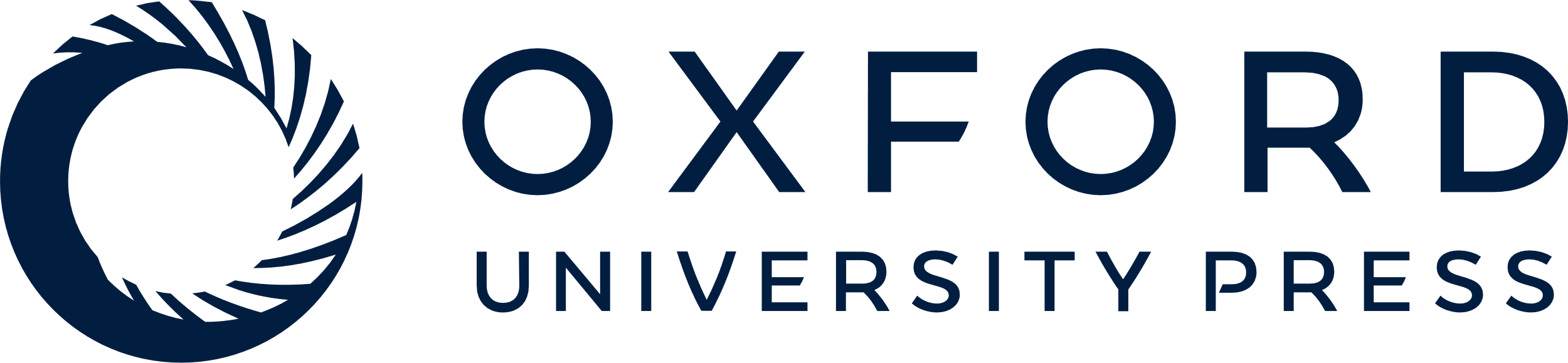 [Speaker Notes: Figure 5. Radiography and high-resolution µ-CT comparisons of BTKO and control bone. (A) X-rayed hindlimbs show calluses at the sites of spontaneous fractures (asterisks), flaring of the distal femur (arrowhead), highly thinned cortical bone (white arrows) and increased trabecular bone (outlined arrow) in a representative BTKO specimen. (B) Radiography of four representative mice shows 4-month-old BTKO mice to have kyphosis and shows the kyphosis to become considerably more pronounced at 6 weeks of age. The individuals shown are female. (C) Representative µ-CT images of femoral diaphyses show BTKO cortical bone to have smaller total volume (TV) and bone volume (BV), increased porosity (BV/TV) and reduced tissue mineral density (TMD), compared with controls. Quantitation of the data is shown in histogram form (blue, controls; red, BTKO). (D) Representative µ-CT images of femoral metaphyses show lowered BV, BV/TV, reduced Tb.N and increased tracecular spacing (Tb.Sp), (but no significant difference in Tb.Th or TV) in BTKO trabecular bone, compared with controls. Quantitation of the data is shown in histogram form (blue, controls; red, BTKO). P-values: *< 0.05, **< 0.01, ***< 0.001. ns, not significant.


Unless provided in the caption above, the following copyright applies to the content of this slide: © The Author 2014. Published by Oxford University Press. All rights reserved. For Permissions, please email: journals.permissions@oup.com]